中华人民共和国城乡规划法
（2007年10月28日第十届全国人民代表大会常务委员会第三十次会议通过　根据2015年4月24日第十二届全国人民代表大会常务委员会第十四次会议《关于修改〈中华人民共和国港口法〉等七部法律的决定》第一次修正　根据2019年4月23日第十三届全国人民代表大会常务委员会第十次会议《关于修改〈中华人民共和国建筑法〉等八部法律的决定》第二次修正）
目录
第一章　总　　则
第二章　城乡规划的制定
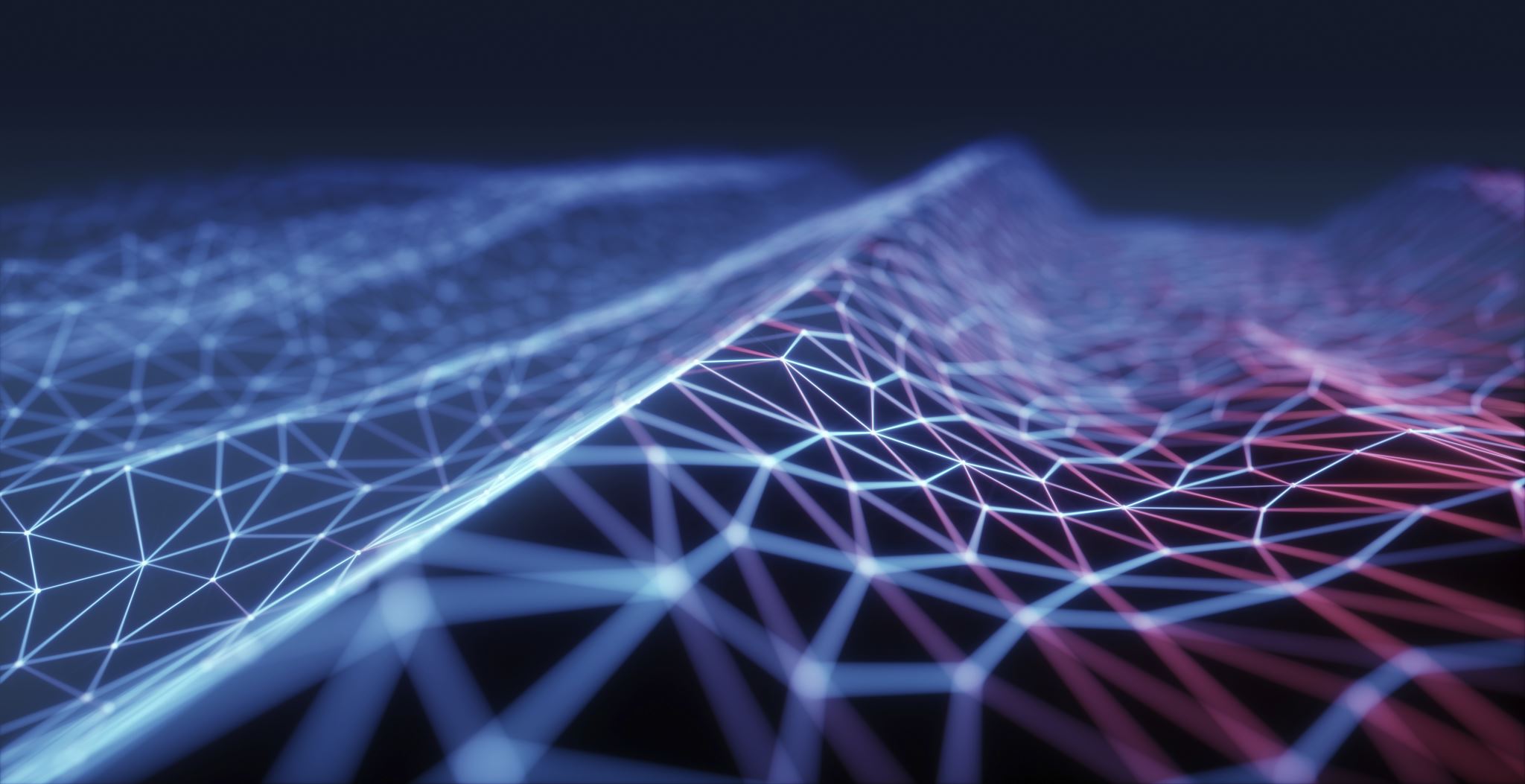 第三章　城乡规划的实施
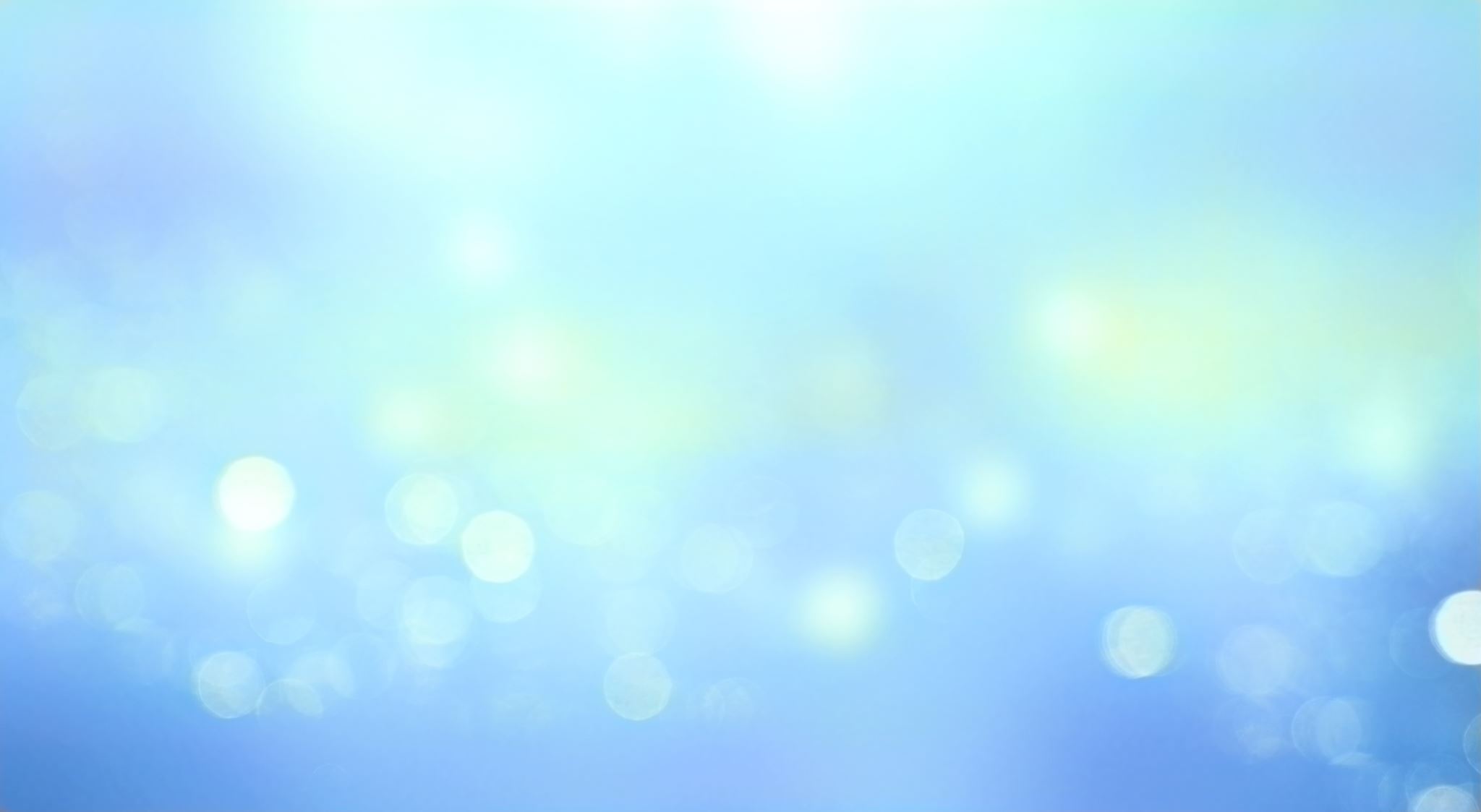 第四章　城乡规划的修改
第五章　监督检查
第六章　法律责任
第七章　附　　则
第七十条　本法自2008年1月1日起施行。《中华人民共和国城市规划法》同时废止。